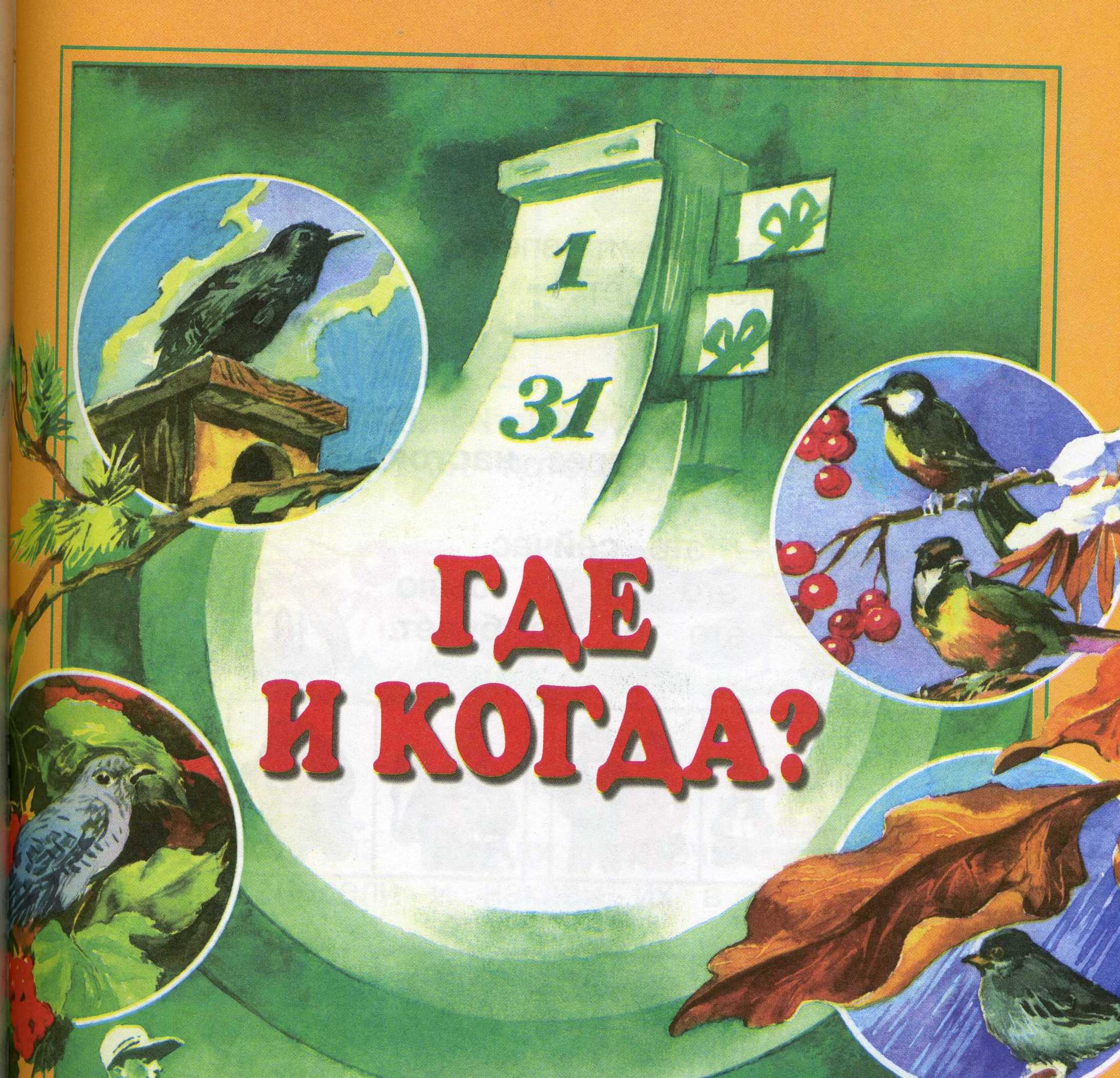 Математика 1 класс
Уменьшаемое. Вычитаемое. Разность.
Использование этих терминов при чтении записи
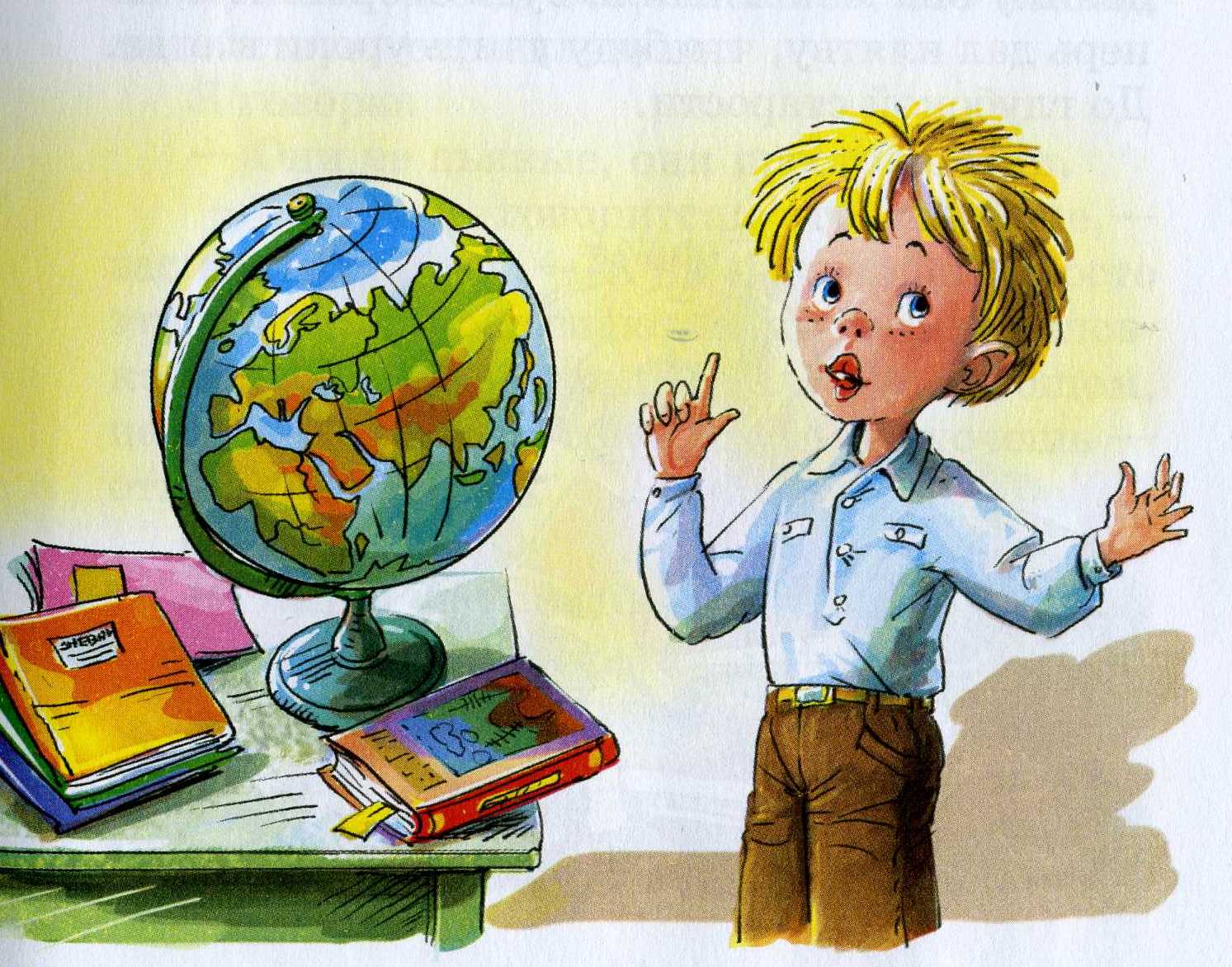 Кленова Елена Федоровна
учитель начальных классов
МОУ СОШ №1
г.  Красноармейск
Московской области
Уменьшаемое
Компоненты     
Вычитания
Вычитаемое
Разность
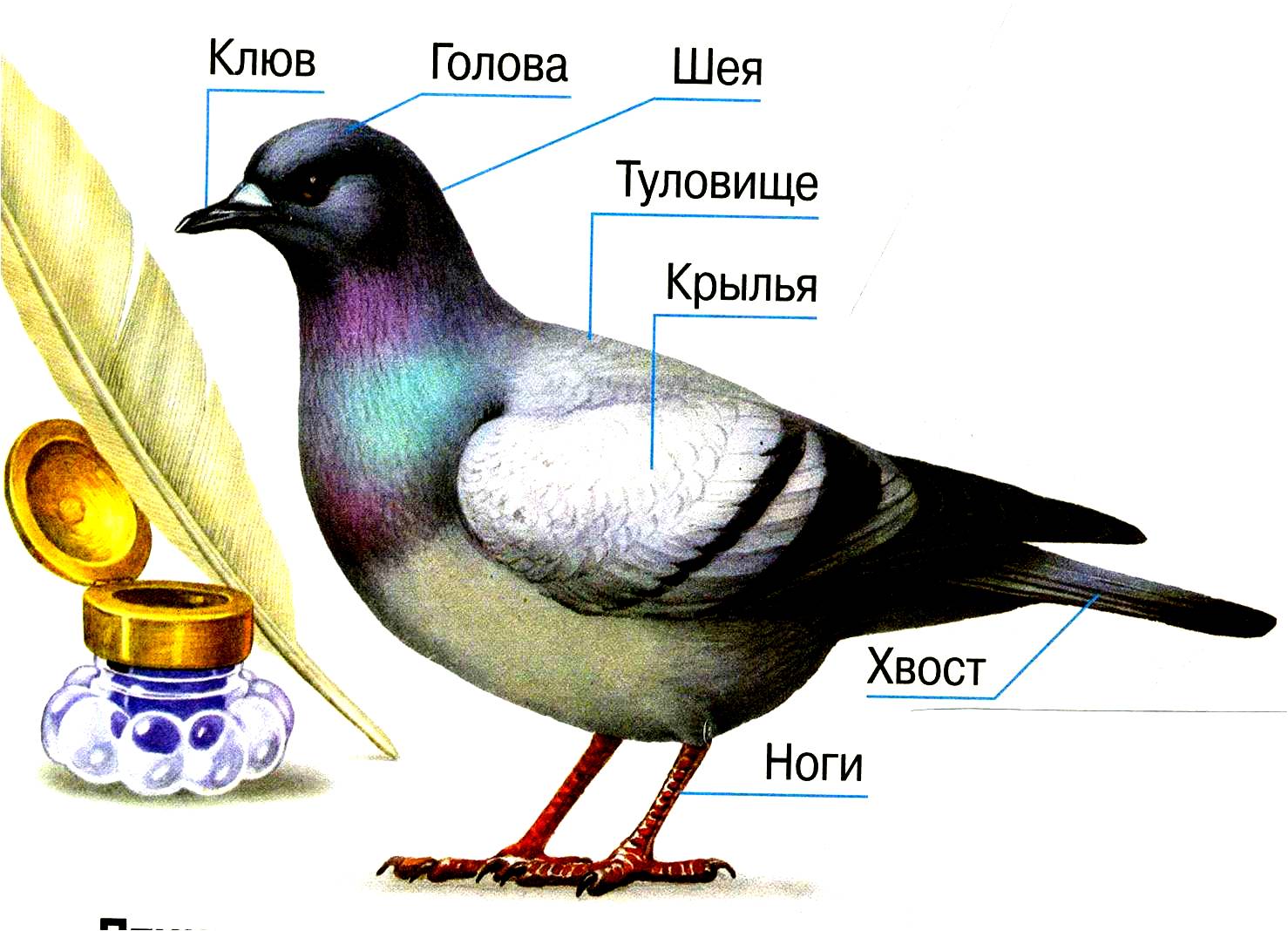 1
1
2
2
3
3
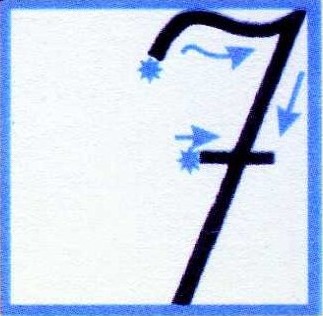 4
4
5
5
6
6
7
7
Птицы – животные, тело которых покрыто перьями
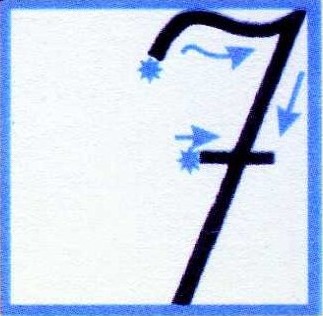 танграм
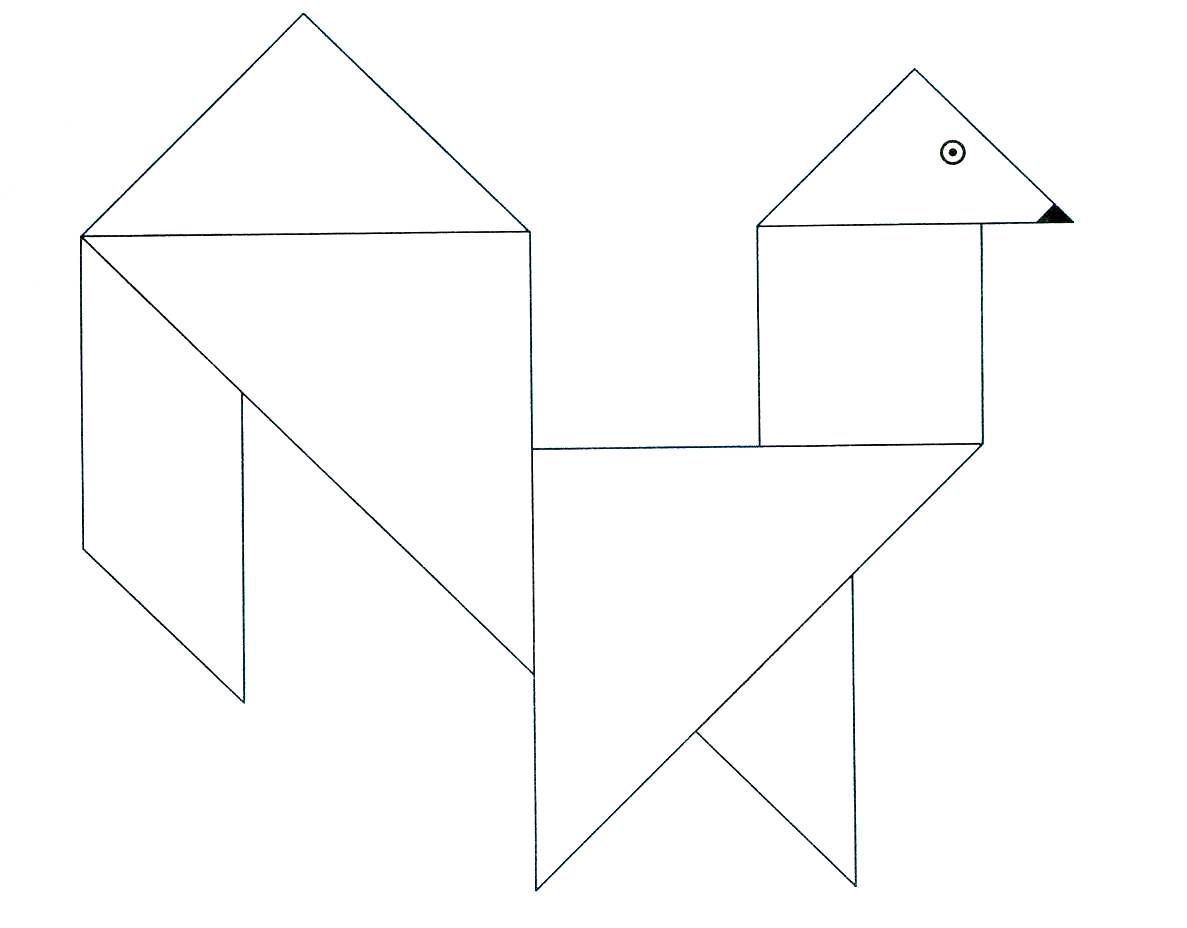 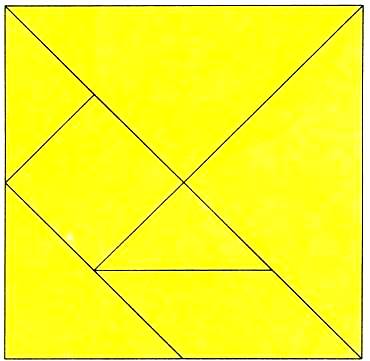 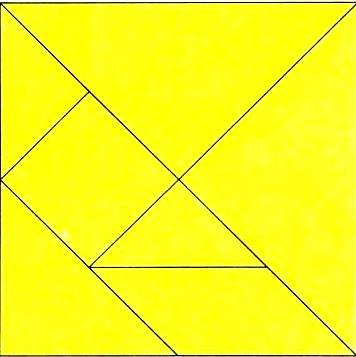 ПРОВЕРИМ
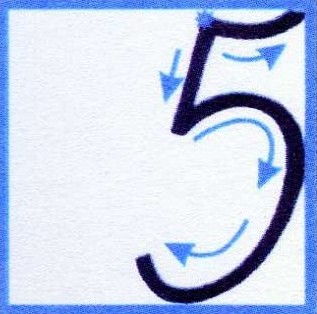 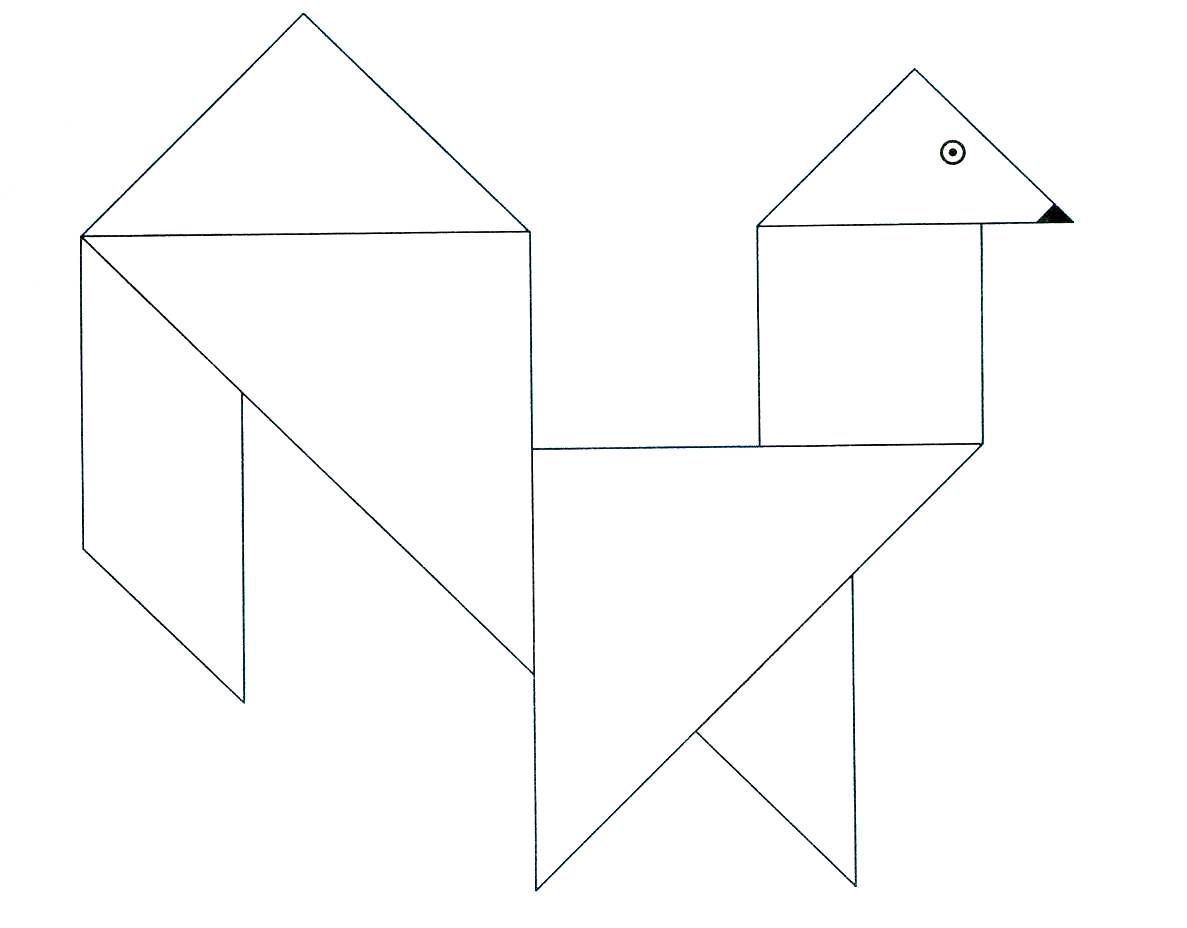 ПРОВЕРИМ
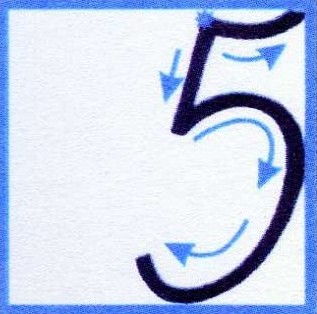 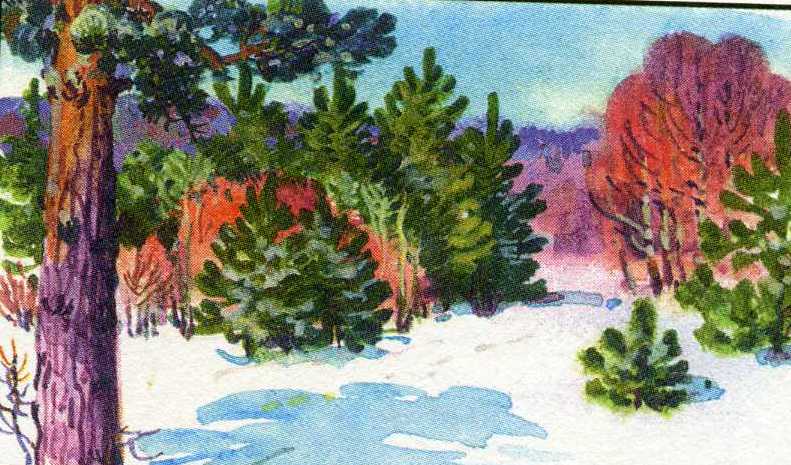 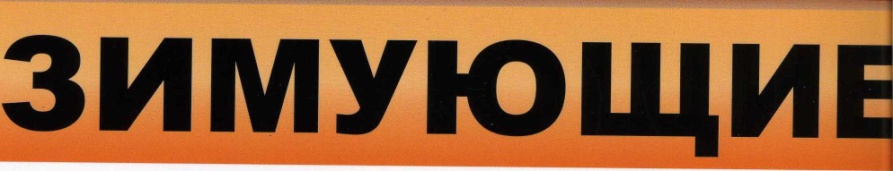 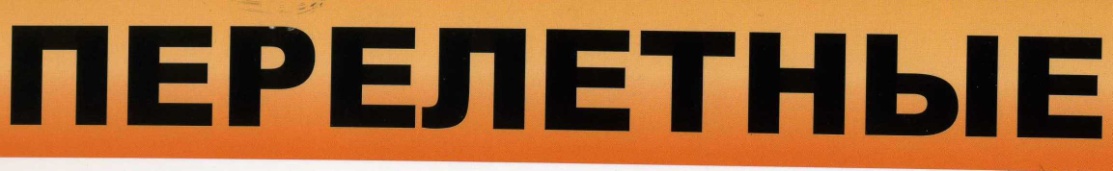 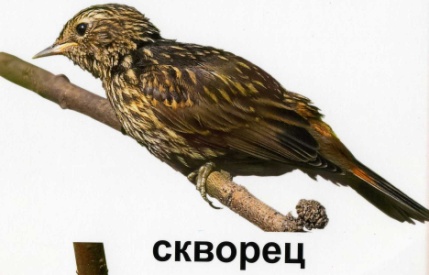 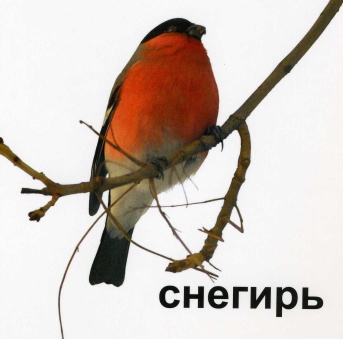 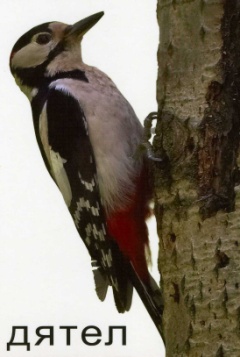 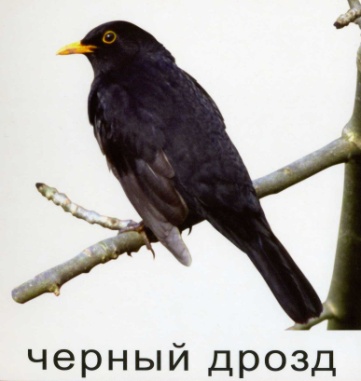 9 уменьши на 4  
.
9 - 4 = 5
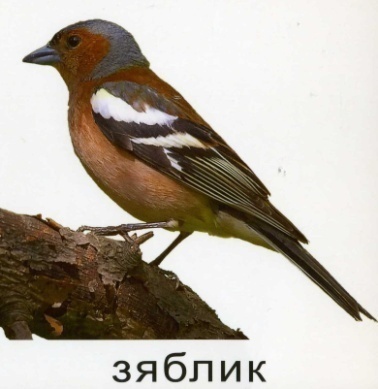 5 увеличь на 1  
.
5 уменьши на 1  
.
5 - 1  = 4
2 увеличь на 2  
.
7 уменьши на 1  
.
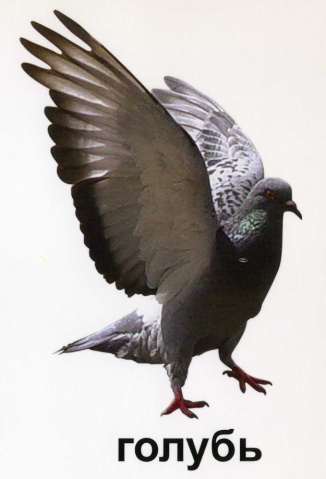 1 увеличь на 5  
.
7 - 1 = 6
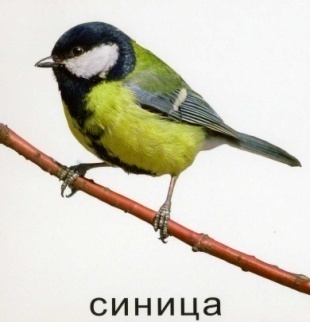 4 увеличь на 3  
.
8 уменьши на 2  
.
8 - 2 = 6
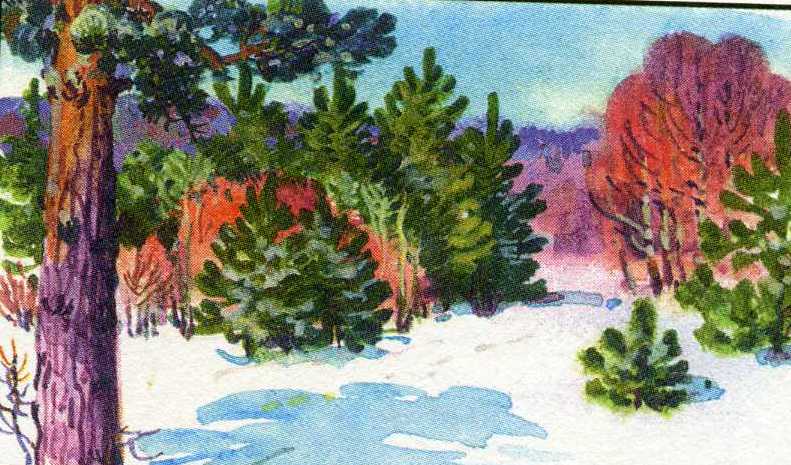 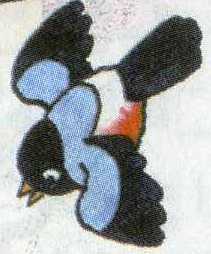 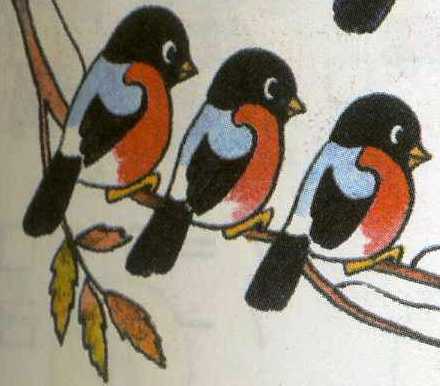 Задача. 
На кормушке сидело 5 снегирей.
Затем 2 снегиря улетели.
Сколько снегирей осталось на кормушке?
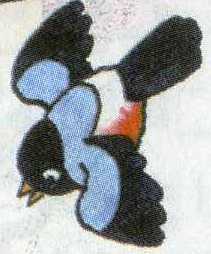 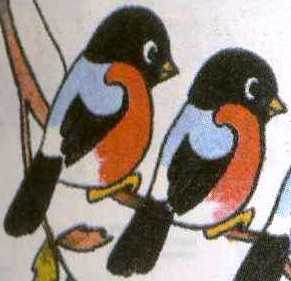 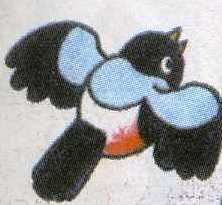 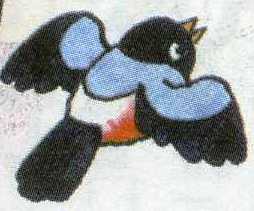 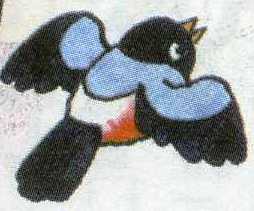 Решение.
5 – 2 = 3 (с.)
Ответ: 3 снегиря.
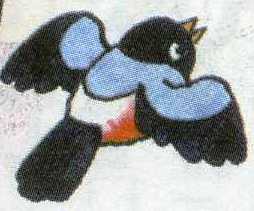 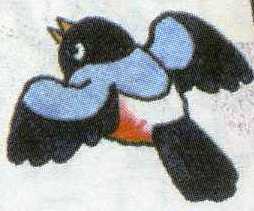 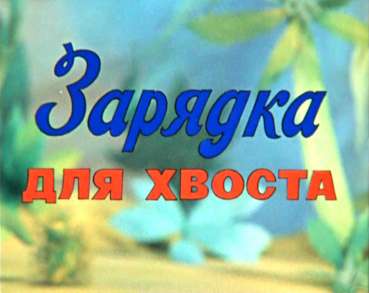 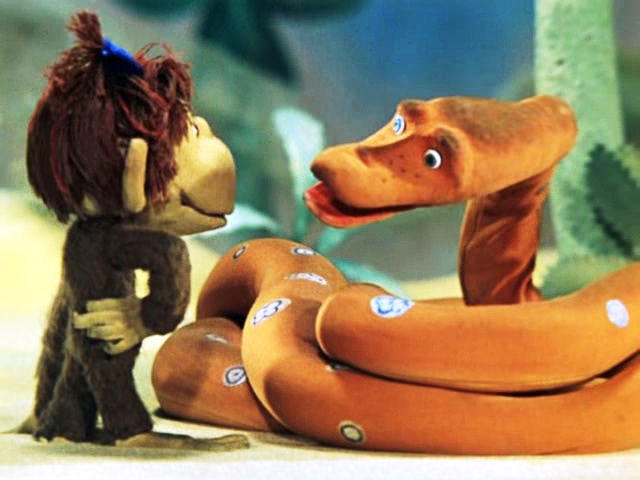 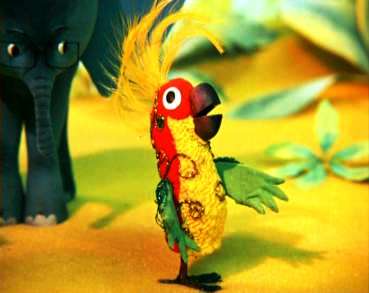 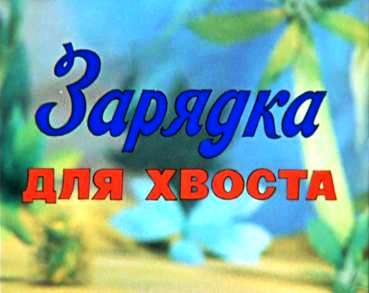 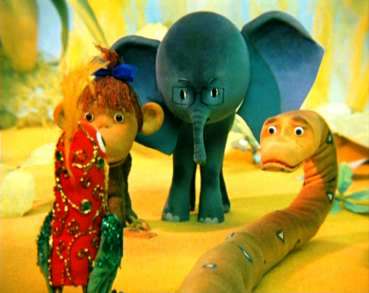 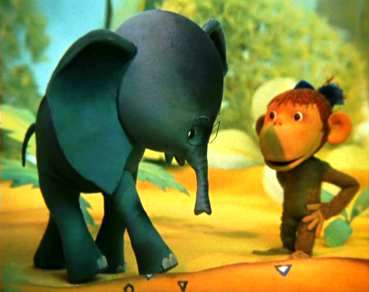 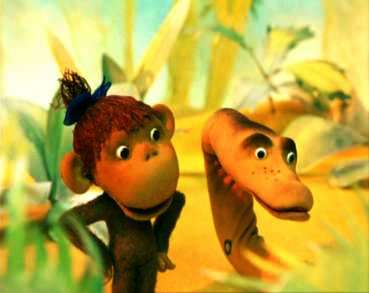 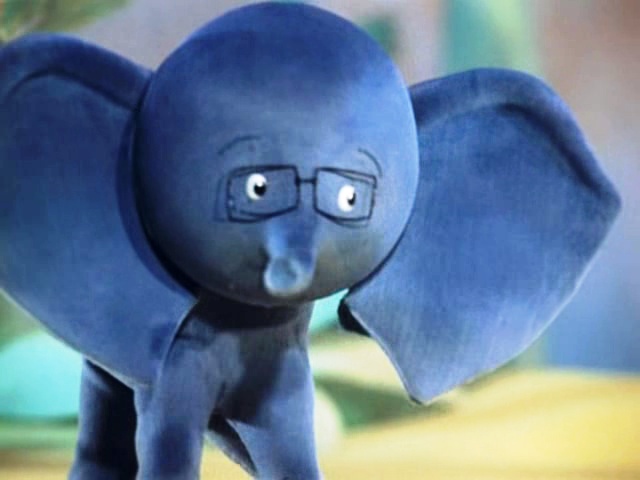 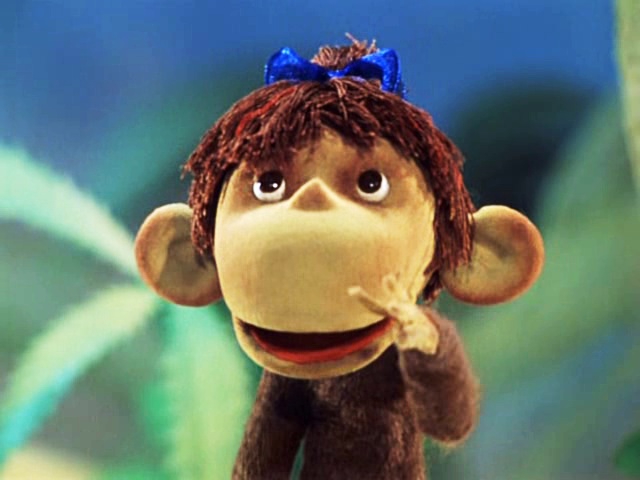 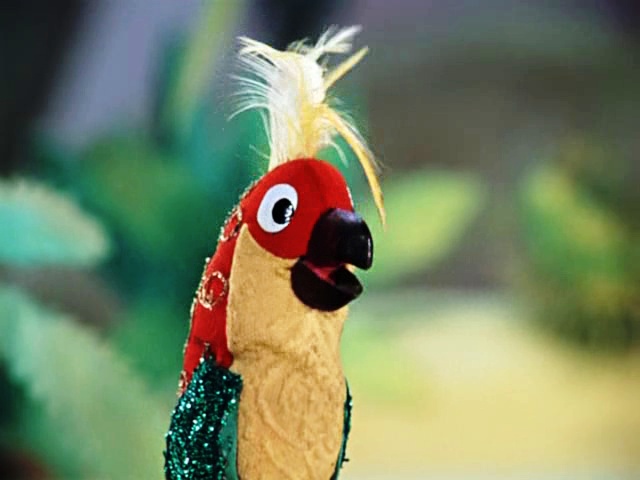 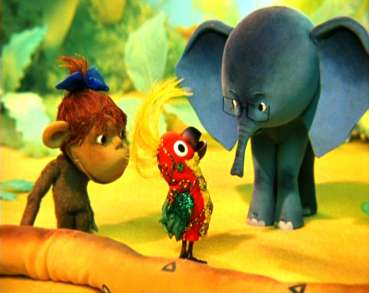 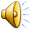 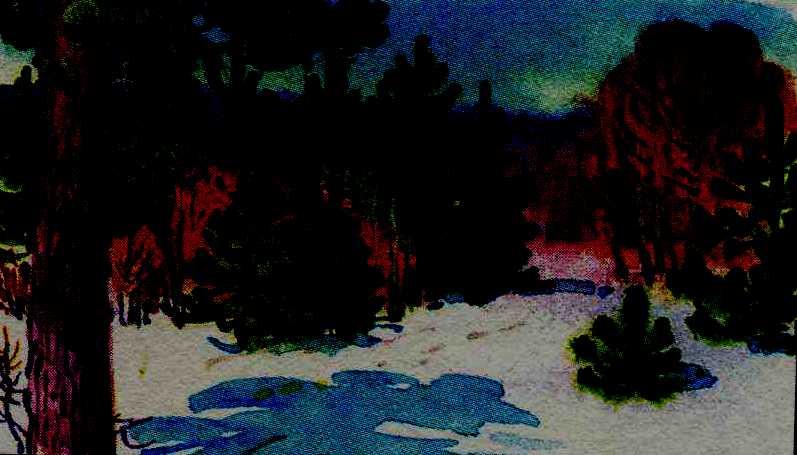 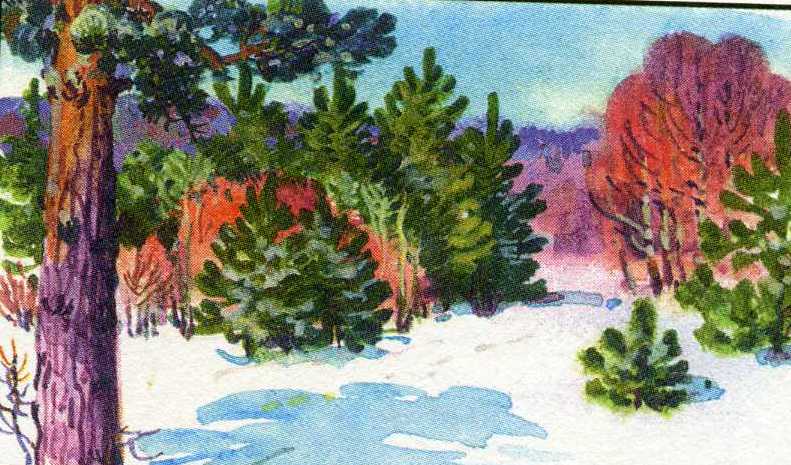 14зяблик
15
ЗАГАДКА.
	Ночь, как смола, черным - черна.
	Серой птице не до сна.
	Меж кустов как тень скользит,
	Караулит, кто не спит.
	Ловит шорох чутко,
	А как крикнет – станет  жутко,
	Вздрогнет спящая трава,
	Это ухает …
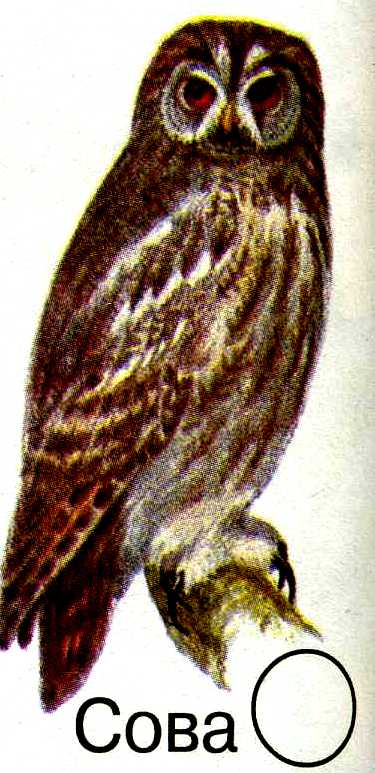 13дятел
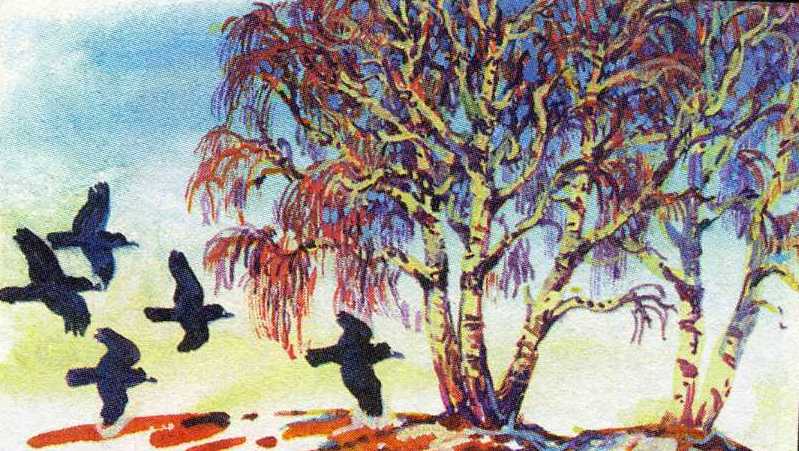 14зяблик
15
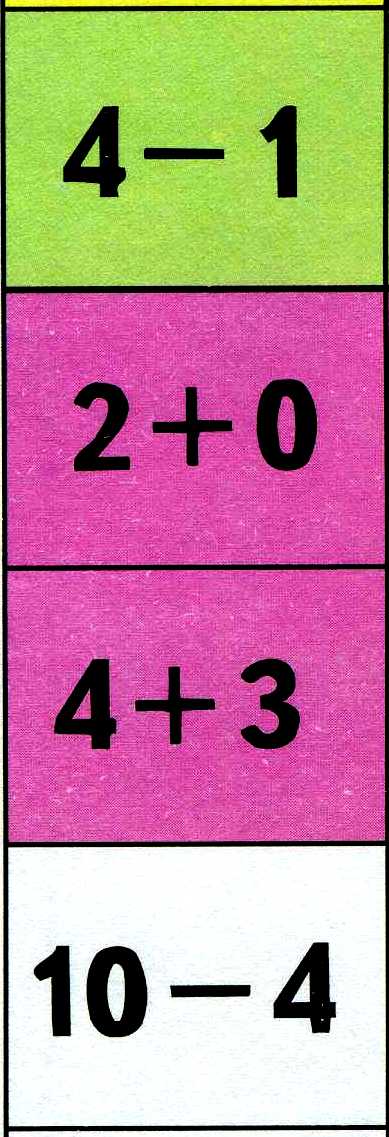 А
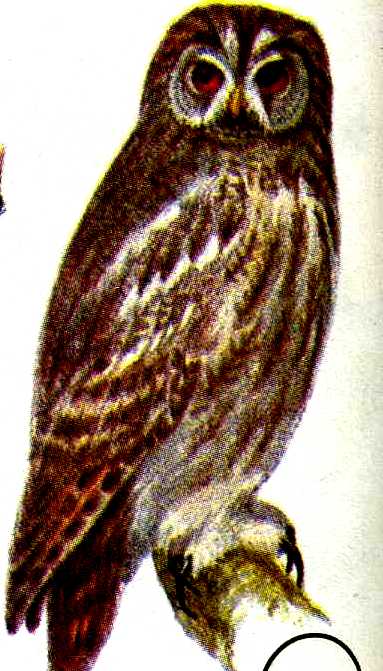 2
О
7
С
6
В
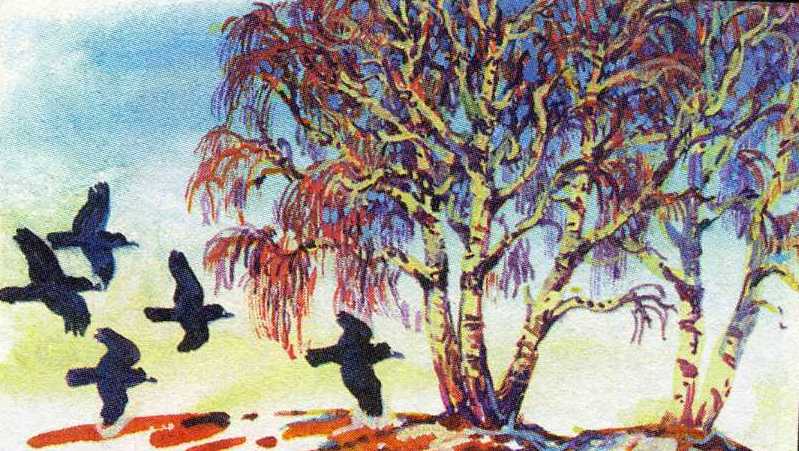 15
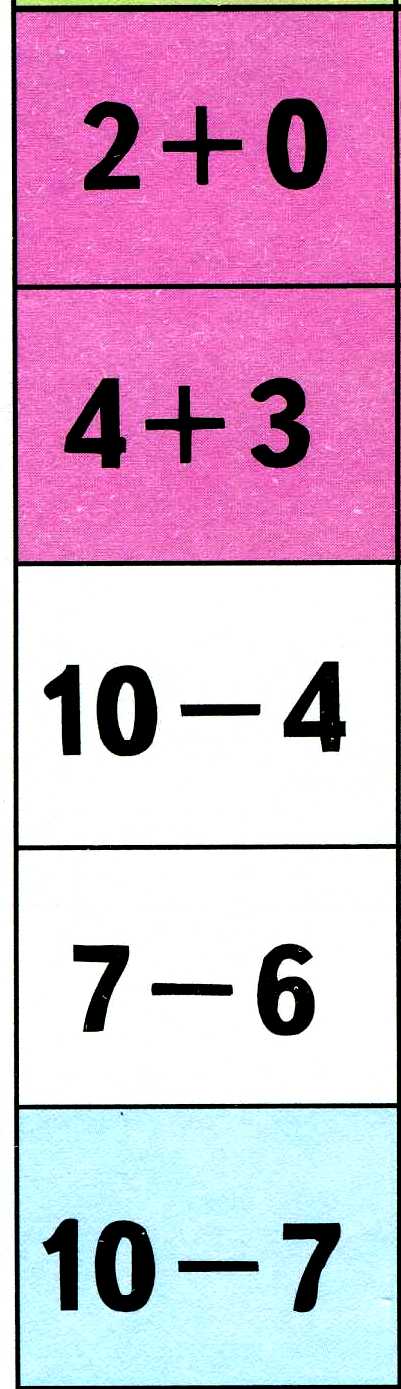 2
Я
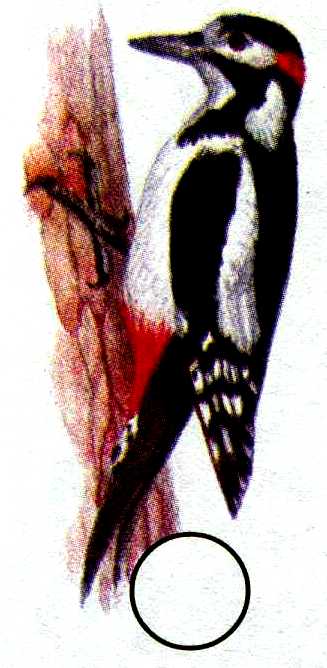 7
Е
6
Л
1
Д
Т
3
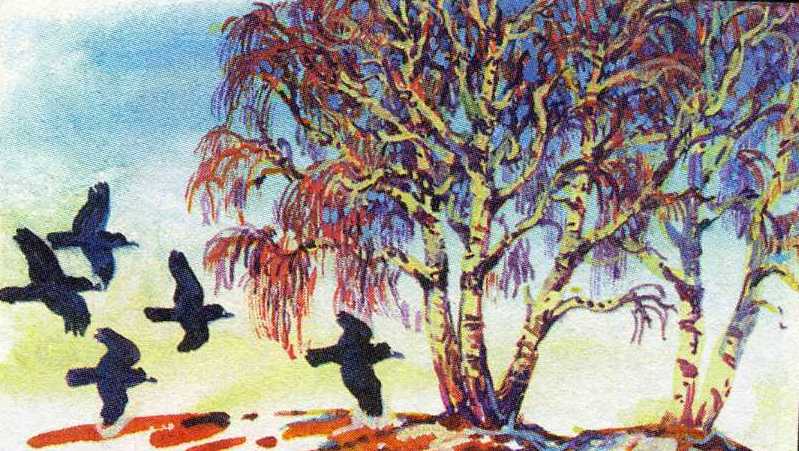 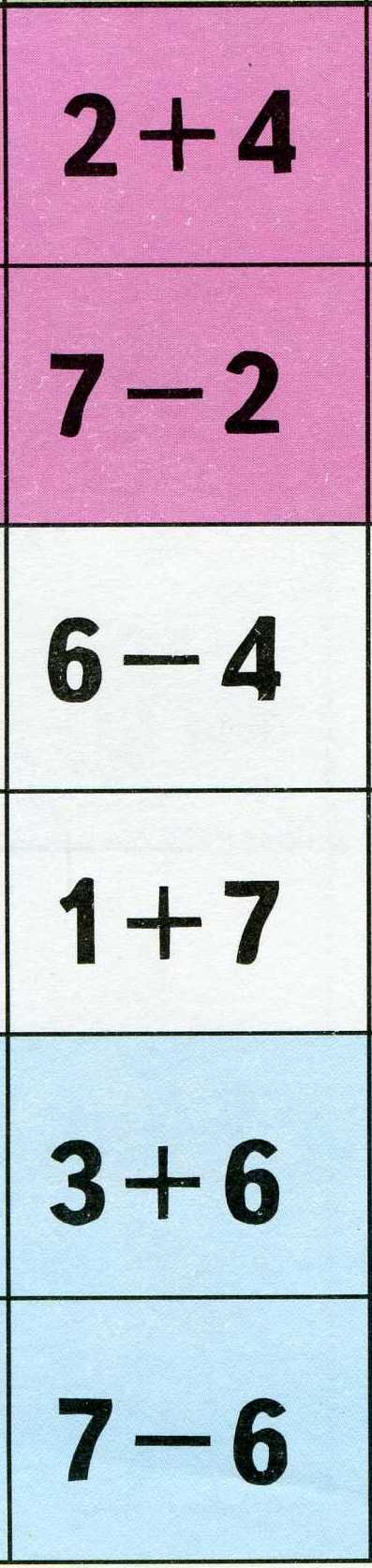 6
Я
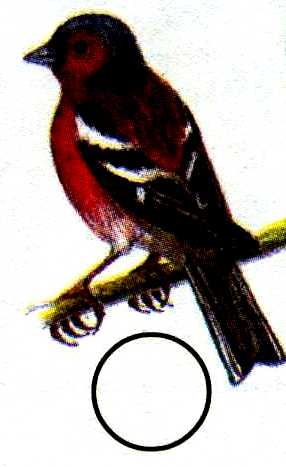 5
И
2
З
8
Б
9
К
1
Л
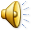 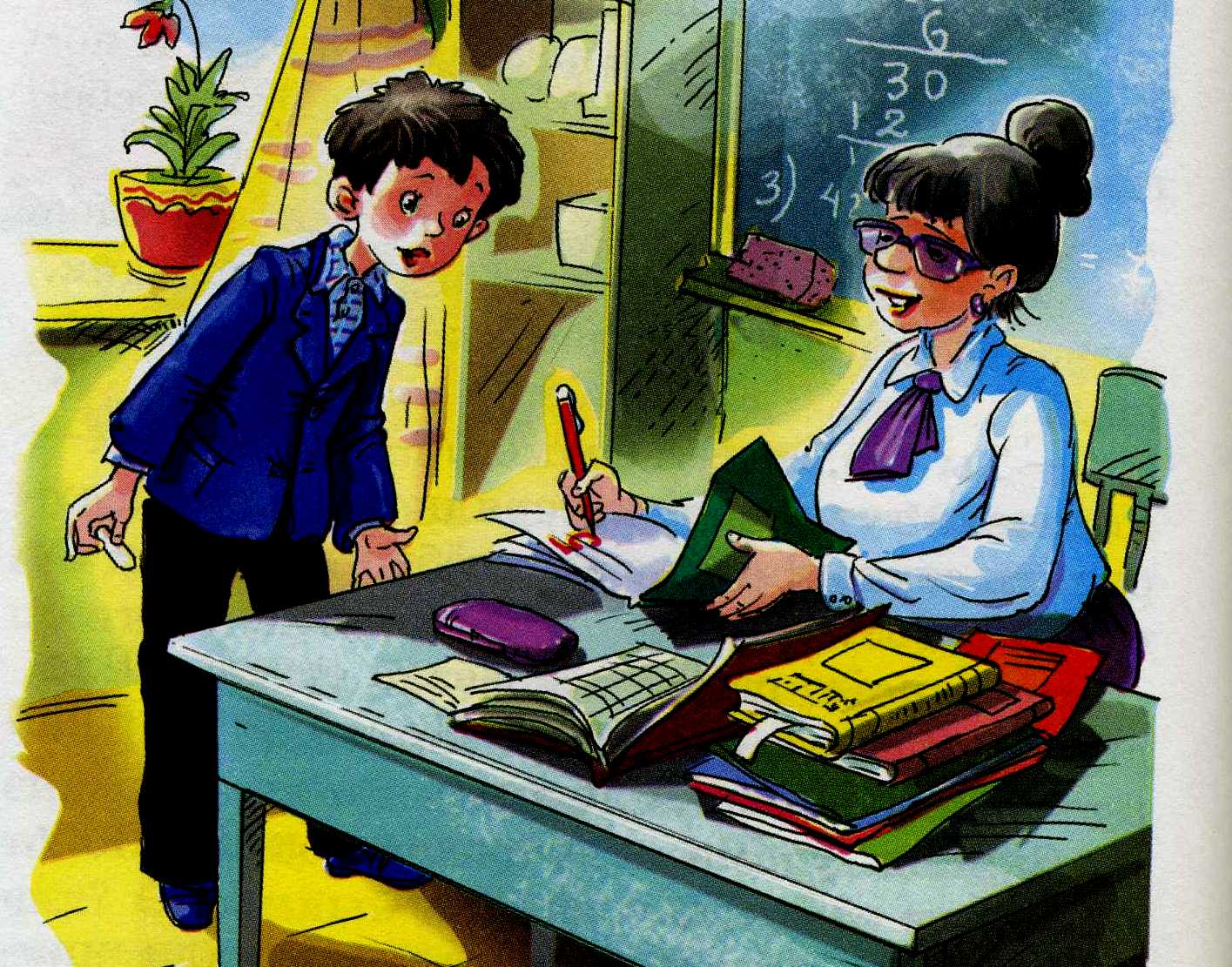 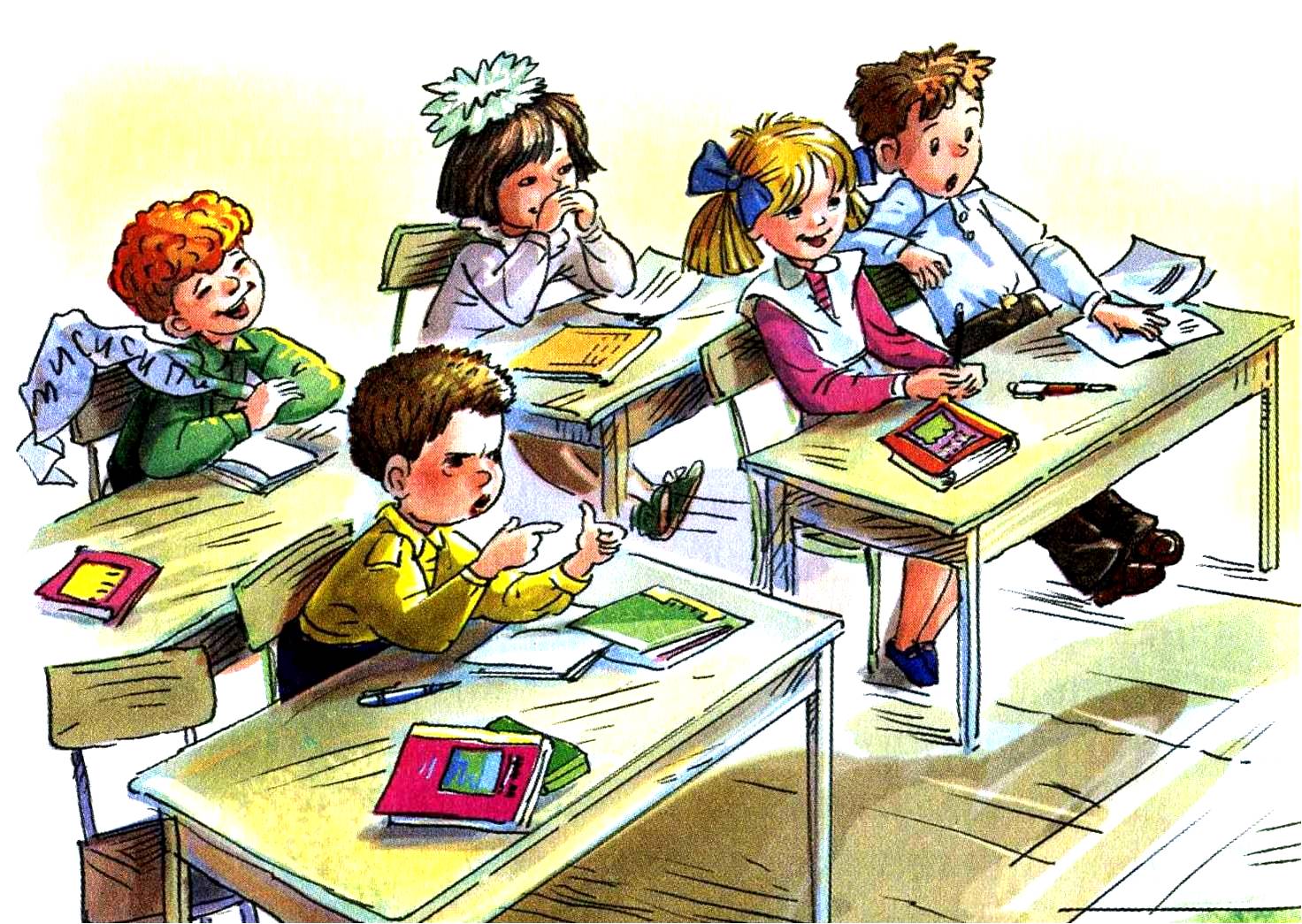 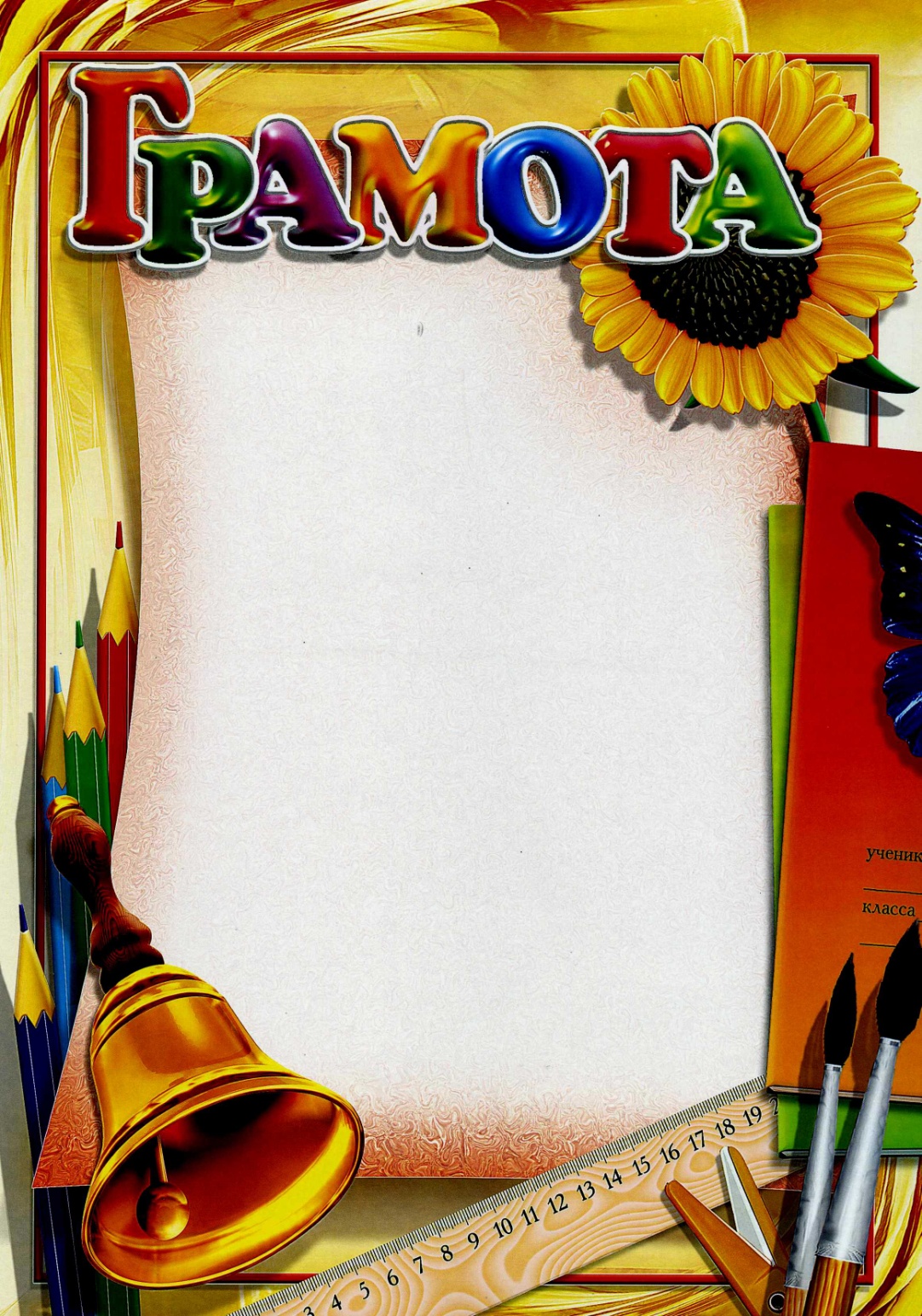 НАГРАЖДАЮТСЯ
              грамотные ученики
             1 КЛАССА	
	      За отличную работу 
           на уроке математики
СПАСИБО